РАБОТА С ПЕДАГОГАМИ

1. Консультации по темам: «Конвенция о правах ребенка», «Понимаем ли мы друг друга»;

2. Педагогический совет «Работа воспитателя с родителями по профилактике жестокого обращения с детьми»;

Анкетирование педагогов;

Родительские собрания.
Формы
родительское собрание;
-   анкетирование;
консультации;
педагогический совет;
блиц – опросы на знание статей 
-   конвенция о правах ребенка;
-   открытое тематическое ООД.
методы
-    развитие внимания;
речи;
творческих способностей;
рефлексия.
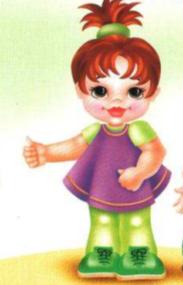 Работа с детьми


- ролевые игры;
- дидактические игры;
- стихи и пословицы;
- викторины;
- изготовление эмблем;
- организован уголок «Центр книги»;
- НОД.
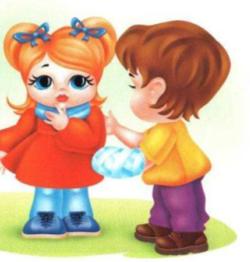 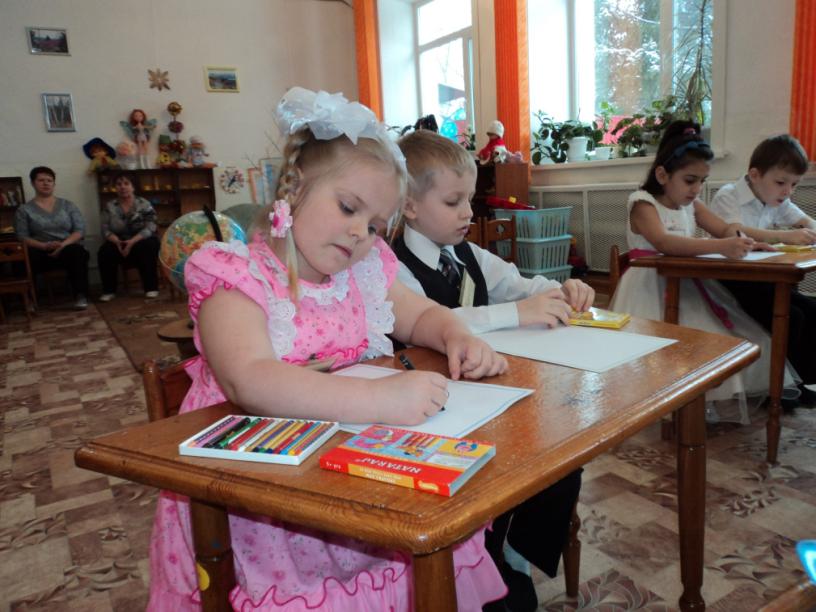 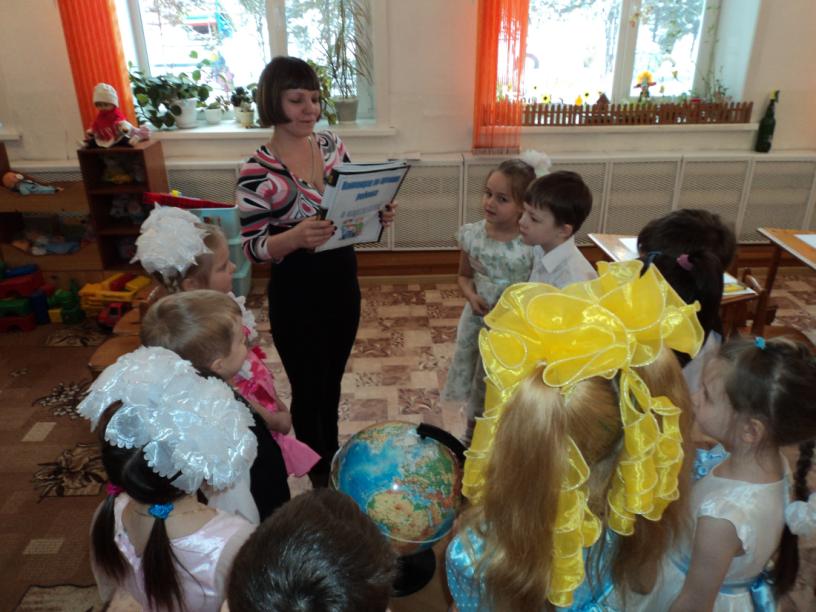